Chapter 10
Introductions and Conclusions
Introductions
There are four important tasks that must be accomplished during the first few minutes of a speech. You must:

Capture the audience’s attention and give them a reason to listen.
Self introduce and establish your credibility/ethos.
Reveal the topic of the speech through a clear thesis and relate it to the audience.
Preview the body of the speech by specifically outlining the main points you will cover.
Capture the Audience’s Attention
This opening statement is known as an attention getter.  This is your opportunity to capture the audience’s attention, but also help them to understand how this speech relates to them.  


Depending on the overall time limit of a presentation, an ideal introduction should last no more than 30 seconds to 1 minute
Capture the audience’s attention
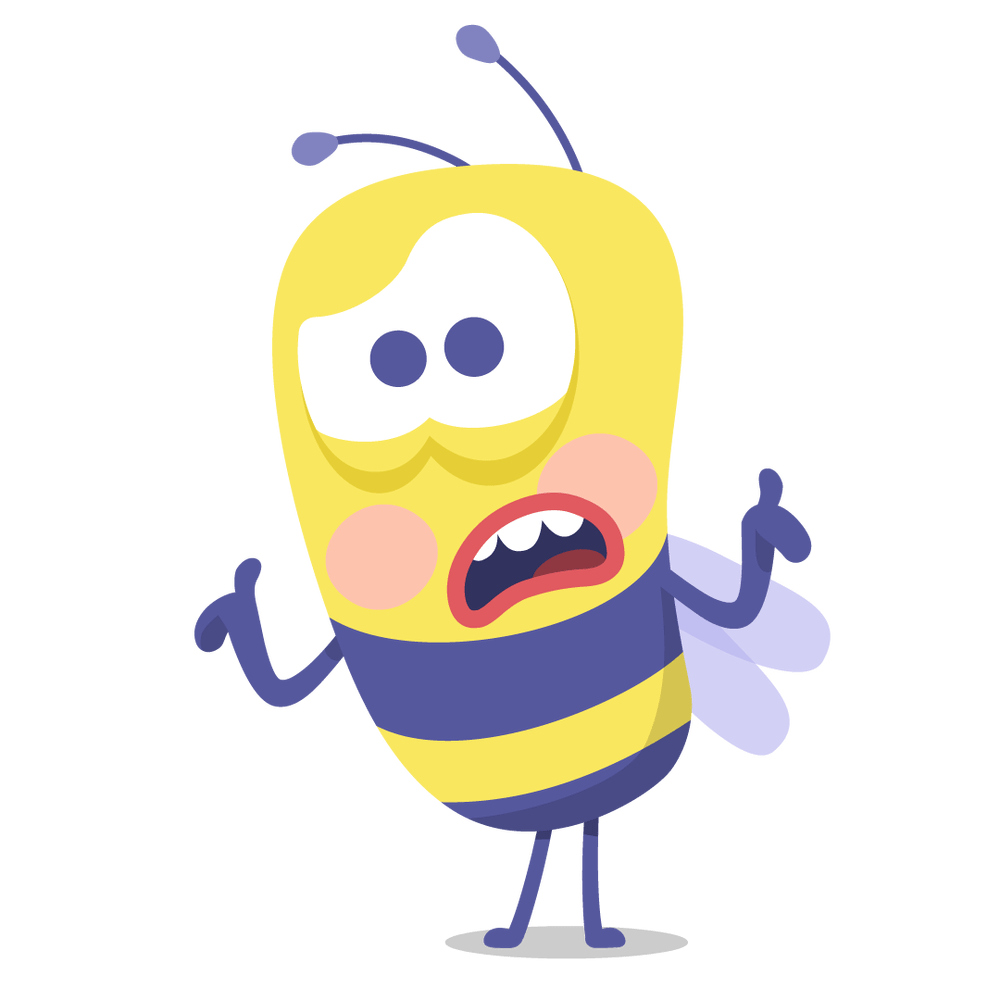 Ask A Question

When you ask your audience a question, they have to think.
 In the process of thinking, they are paying attention. 
Ideally your question should be rhetorical, you don’t want the audience to answer out loud
Capture the audience’s attention
Find a Quotation

Ensure the quote is relevant to your topic.
 If you use a quote, it should be impactful and cause your audience to want to hear more
Capture the audience’s attention
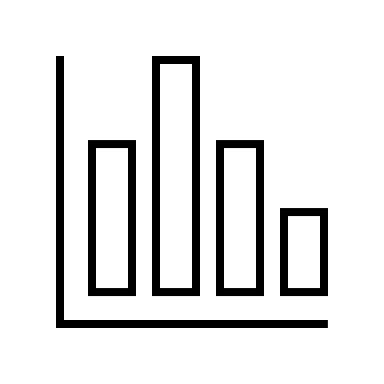 Use a startling statistic

Audiences tend to remember startling information even after the speech ends, and it helps to get their attention. 
 Finding a statistic that also connects the audience to the topic can be very impactful
Capture the audience’s attention
Reference a Recent Event

A recent event can make your topic more meaningful to the audience because it demonstrates that your topic is happening right now, that this topic matters.
Capture the audience’s attention
Tell a Story

Use vivid details; paint a mental picture in the minds of your listeners. 
You want them to relate -to smell the cookies baking, to see the tears in your Grandmother’s eyes, to feel the softness of a baby in your arms
Capture the audience’s attention
Use Humor

Not every topic is serious or designed to save the world, some topics are lighthearted and funny, and the introduction should be funny as well.
Capture the audience’s attention
Use a Powerful Visual Aid

A picture is worth a thousand words, start strong and make an impression
Self Introduce and Establish Credibility
The audience will judge your credibility based upon two crucial factors: your perceived competence and character 

Competence ensures your audience that you know your subject well. You have a strong knowledge base, and you are well prepared to share the topic with your listeners

the second factor is he audience’s assessment of your character . Can you be trusted? Do you have their best interests at heart?
Reveal the topic through a Thesis and Preview of Main Points
A thesis statement is a singular thought that tells the audience what the speech is about. It should be a strong, single, declarative sentence that captures the main point of your presentation. 

The preview is like giving your audience a map for a car trip: They will have an overview of where you will be taking them
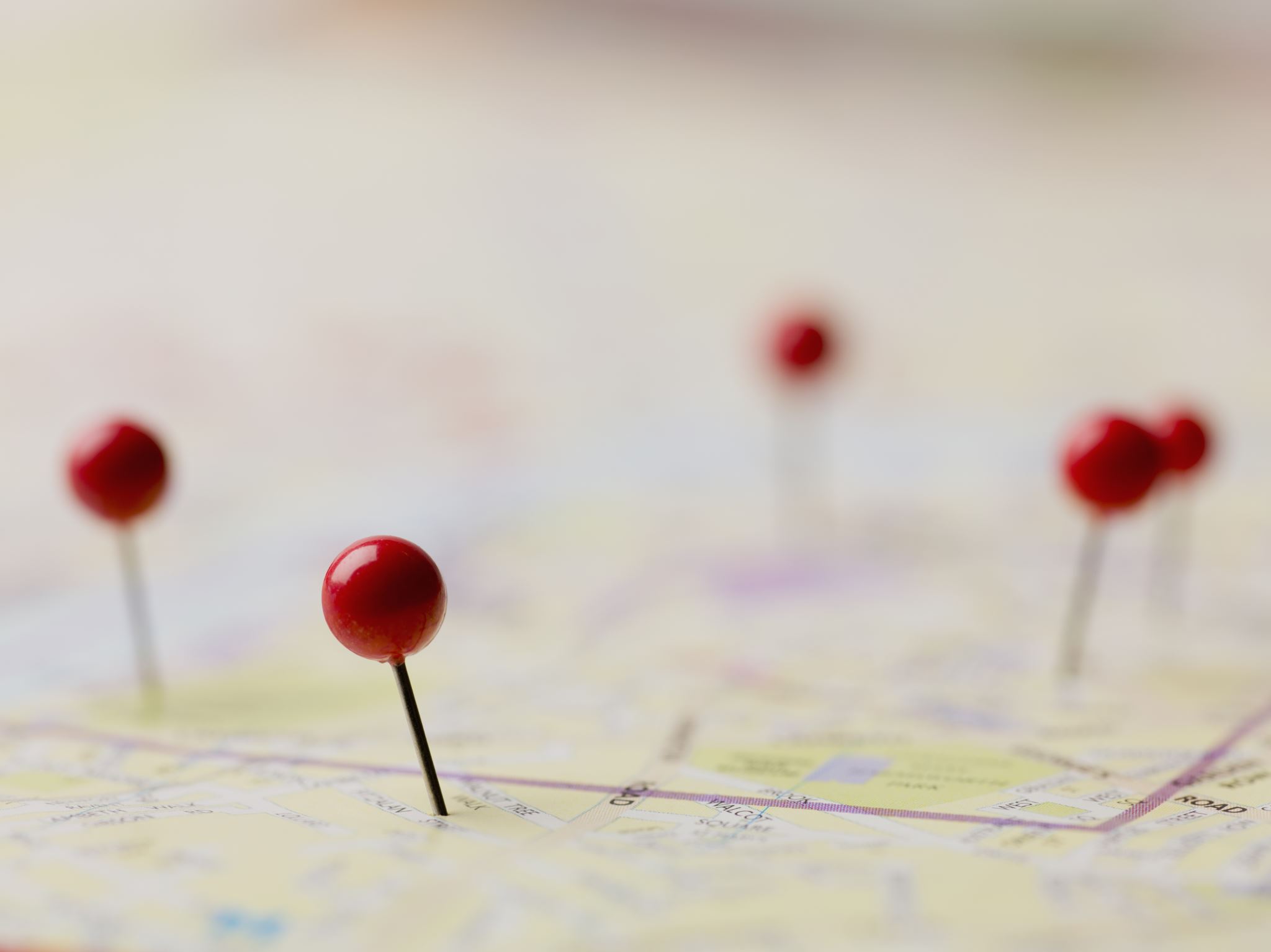 Conclusions
You want your final sentences to be ones that are remembered and valued. 

 The conclusion is the last opportunity to share anything with the audience, you don’t want to waste those valuable seconds

A conclusion should:
Wrap things up
Summarize
Tell the audience where to go from here
Close the speech
Wrap Things Up
When you transition into your conclusion and use appropriate signposting, your audience realizes that the speech will come full circle. 
The transition into the conclusion is a brake light to signify we are stopping
Summarize
Simply reword -or even restate-your original thesis statement or preview statement in the past tense will effectively summarize your speech. 

While this will feel very repetitive to you as a speaker, it is useful in helping the audience understand and retain the information you covered.
Where To Go From Here
Informative speaking often creates an interest in the audience to learn more about your topic

Persuasive presentation conclusions want to utilize the last opportunity to challenge the listeners to action. 
A conclusion in a persuasive speech is where the call to action or advocacy is provided and is what makes your speech truly persuasive
A Note of Finality
The last statement of your presentation should be thoroughly planned to let the audience know you are done. 

You want your final statement to leave a strong lasting impact.